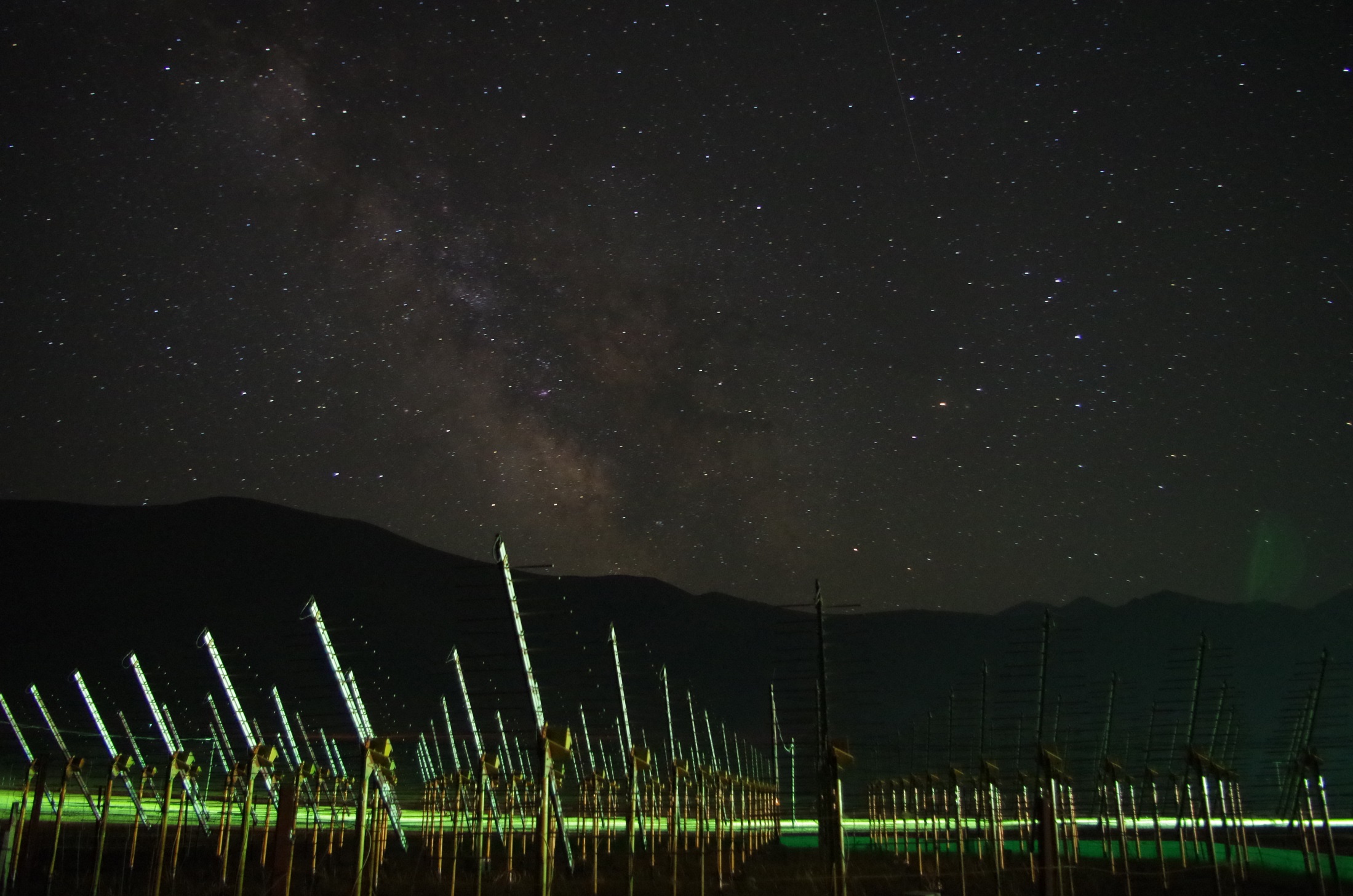 1
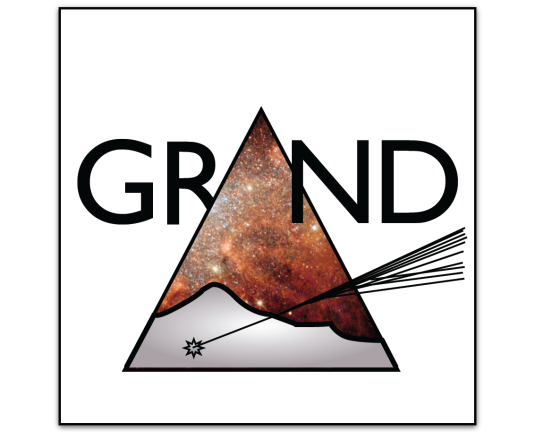 The Giant Radio Array for Neutrino Detection
Project update


Olivier Martineau
GRAND White Paper 2nd workshop
Radboud University, Feb 20, 2018
the 21CM array 
site of the GRANDproto setup (picture: Gu Junhua)
2
Update since 1st WP workshop
A lot has been done in all fields in the 9 last months!
White paper: v1 released! A great achievement 
 Mauricio, 2:15pm
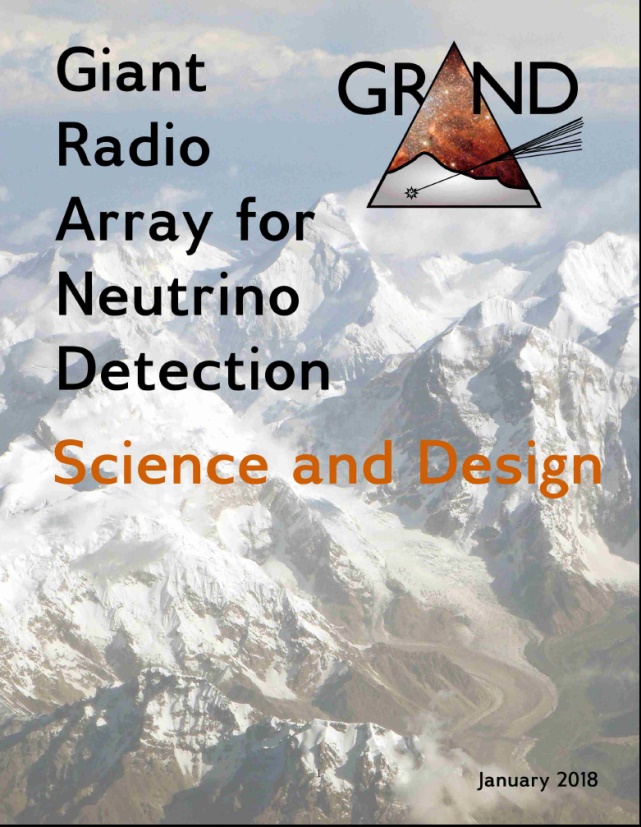 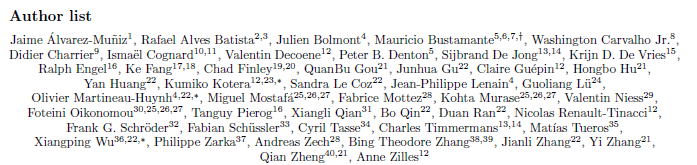 3
Update since 1st WP workshop
A lot has been done in all fields in the 9 last months!
Neutrino & CR sensitivity estimate: simulation  chain now complete, validated and running. First results in line with preliminary estimates. But still work ahead in view of WPv2 
 simulation session (IAP gang+Sandra), 2:30pm
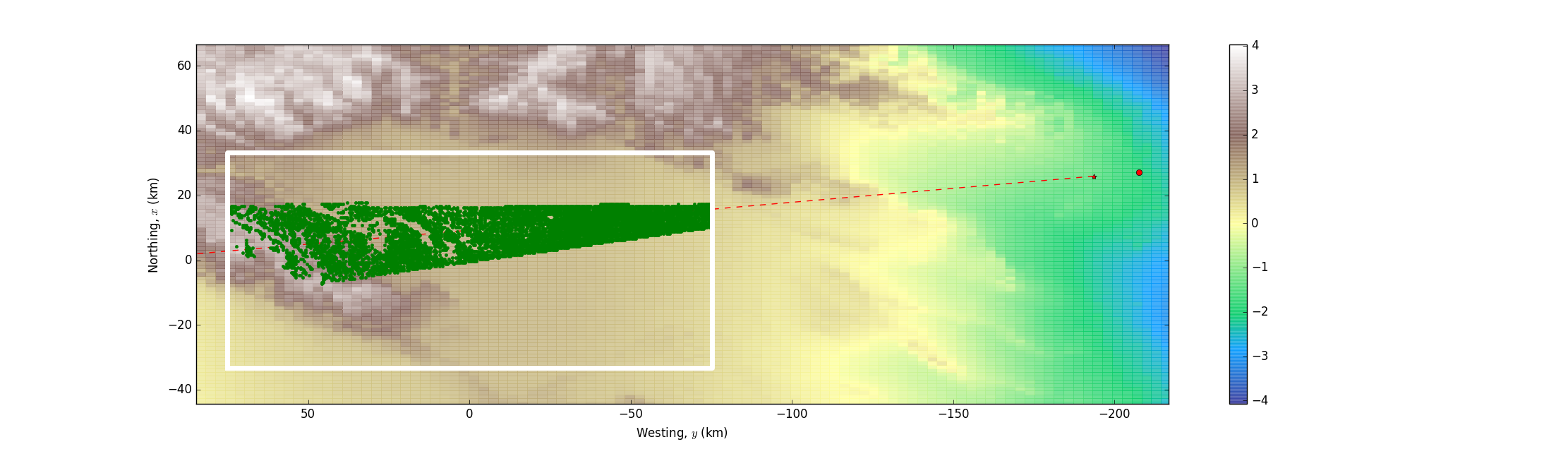 One simulated
GRAND event
4
Update since 1st WP workshop
A lot has been done in all fields in the 9 last months!
GRANDProto300: 
site survey (3 sites) & electronics developments initiated (lead: Nijmegen). 
Budget: 100-200k€ to be spent before end of the year 
 Charles, Thursday 9:15am
AiLaoShan (Yunnan): 
one very radio-quiet candidate site for GP300
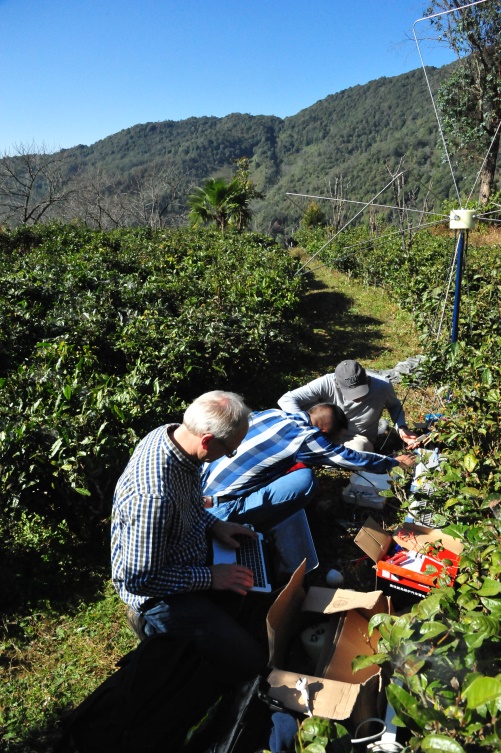 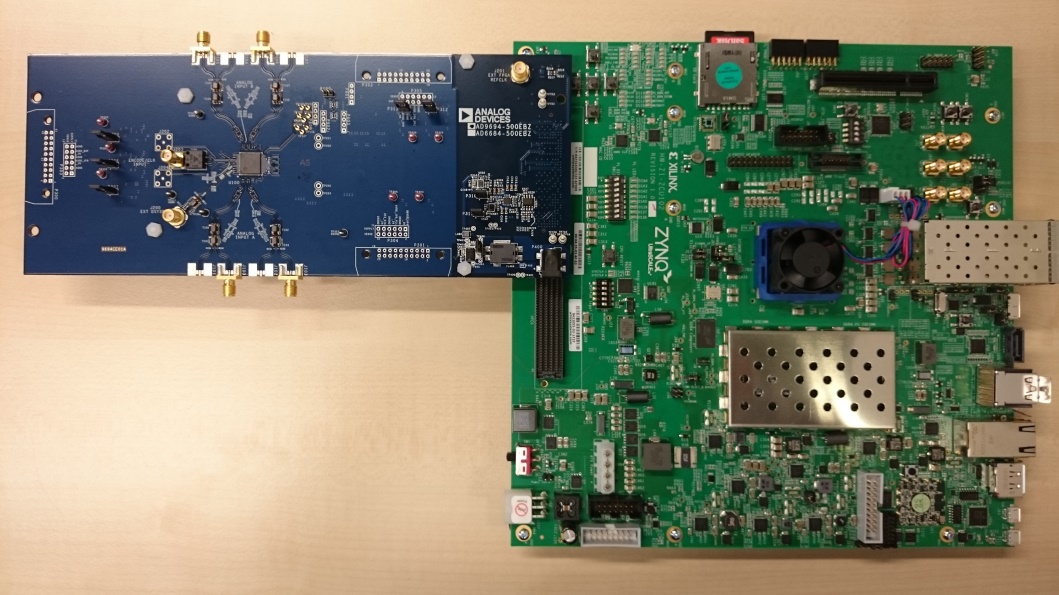 GRANDProto300 
DAQ development board
(René Habraken, Nijmegen)
5
Update since 1st WP workshop
A lot has been done in all fields in the 9 last months!
GRANDProto35: 
34 DAQ units produced & delivered (LPNHE lead, NAOC funding). 
On-site deployment on-going. 
Site access to foreigners + human ressources on project are a concern 
 Olivier, Thursday 9am
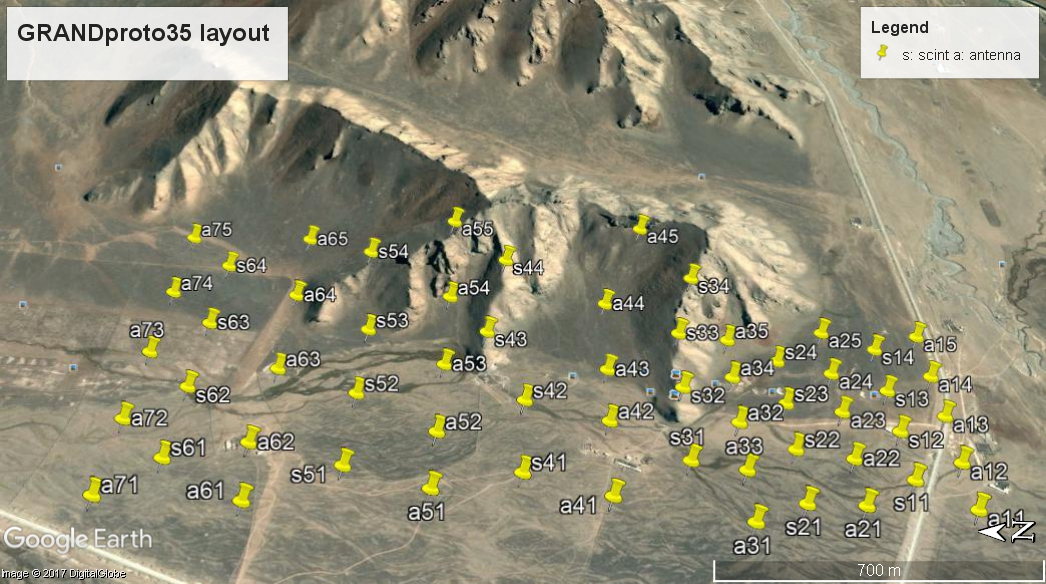 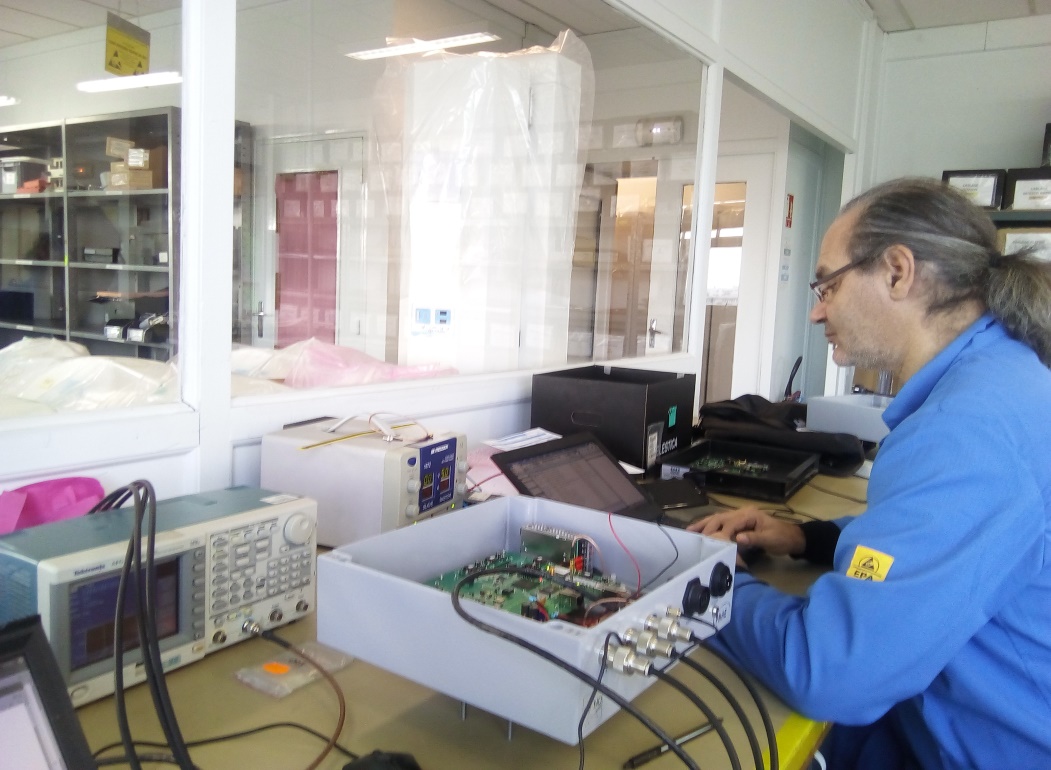 D. Martin in GP35 DAQ tests
(STAE company, Nov 2017)
6
GRAND people
A collaboration at dawn
Rising interest for GRAND in the community: Tanguy+Ralph @ KIT, JP Lenain+Julien Bolmont @ LPNHE, Fabian Shüssler@Irfu, Matias Tueros in Argentina...
 Key issue: how to transform this momentum into institutional support?
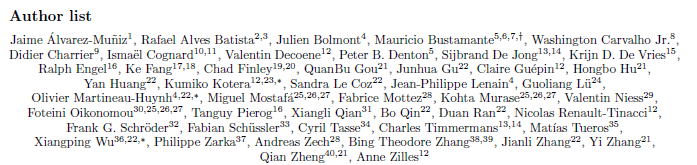 7
GRAND people
A collaboration at dawn
In: 
C. Guépin & V. Decoene (IAP) as the first GRAND graduate students!  
Position offered to Frank at Shanghai Jiatong. Enough support to start his group! (Important) details still to be defined & contract not signed. Would be a big boost to GRAND (GP300 ground array & GP35 data analysis)
Qian Xiangli @ Shandong U (NSFC grant)… Involvment still to be defined (GP35 data analysis).
Nijmegen taking lead for GP300 elec development (René Habraken + Daniel Szalas-Motesiczky), NAOC (Duan Ran) for prod (?)
Out: 
Sandra finishing her PostDoc@NAOC next week. Great work achieved for TREND simulations & GRAND antenna simulation.

Clear deficit of ressources for hardware development (electronics+antenna design, GP300)+ data analysis (GP35)
8
GRAND ToDo for 2018
GRAND simulations:
Improve antenna response
Run mass sims & define layout
Provide recons benchmark
Input for WPv2 (timeline?)
GP300: site selection (before summer) & electronics (proto ready by sept 2018)
GP35: finishing deployment, commissioning and start of data taking by summer
Strategy/Structure: 
complete WPv2  work on our sell arguments
Set-up structure & get institutionnal